A Call To Action for Educators
The Challenge
The digital revolution of the past decade has presented adolescents, parents and educators with new challenges never before experienced.
Many parents and educators feel helpless and without a relevant voice when they consider the 24/7 culture of connectivity that exists with today’s teens through online platforms such as Facebook, Twitter, Instagram, Vine and countless others.
Clearly, millions of teens, parents and educators require relevant guidance to navigate through this new wave of technological advancement
The Challenge
Nigram and Collier’s 2010 report entitled Youth safety on a living Internet, found that many children are not learning effective digital literacy skills at home or at school. 
This is due in part to prohibitive firewalls in educational settings, school liability fears, as well as teachers who do not fully understand technology. 
Unfortunately, this has created an environment where children and adolescents have taken it upon themselves to create their own ethical norms and learning environments online, leaving many open to harm
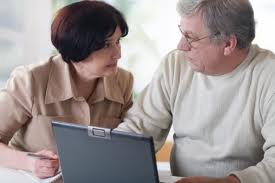 Limitations
If educators are to be effective they must consider their own limitations before attempting to “teach” appropriate and moral online behavior.
Researchers suggest that educators must first seek to understand online culture and increase their own digital literacy before instructing “proper” online behavior through a top down approach.
Online Resources
Commonsense.org. This website includes scope and sequence curricula directed at students from grades 1 through 12, and includes extensive materials directed at educators.
I-safe.org. This site includes lesson plans for students K through 12 and has an entire section devoted to educating the “digital immigrant”
Jostens’ “Pause Before You Post” online campaign also provides educators with resources regarding the implications of online personal publishing.
Resources
The International Society for Technology in Education, or ISTE, has created a workbook to inform educators and students through a philosophy called “Digital Citizenship”.
As a way of understanding online life and the use, misuse and abuse of digital technology, the book outlines nine elements that make up digital citizenship. These elements are digital access, digital commerce, digital communication, digital literacy, digital etiquette, digital law, digital rights and responsibilities, digital health and wellness and digital security.
The challenge for counsellors and educators is to develop new ways of presenting curriculum that reaches the “digital native”.

Researchers suggest that a collaborative approach must be met between teacher and student thereby creating a common ground of what it means to be a “digital citizen”

One way of doing this would be to establish a community of practice that focuses on digital literacy issues.

This community of practice would include all key stakeholders who share a concern for the safe use of technology by students.

 Stakeholders would include students, community leaders, administrators, parents, educators, and media experts

This community of practice would create local needs assessments and use survey data to drive policies and practices as well as evaluate the efficacy of current digital literacy curriculum
Many researchers believe that successful digital literacy and online safety awareness efforts must include parents into the discussion, as they provide access to digital technology and the Internet for their children.

As many parents may be unaware of the online issues facing teens, or unprepared to mitigate those issues, they must be drawn into the discussion by caring educators.
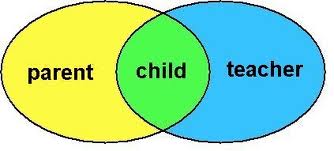 Targeted Messaging to Teens
One study posits “Prevention strategies should be targeted more directly at adolescents themselves, using media and authorities, including other youths, that have their confidence”.